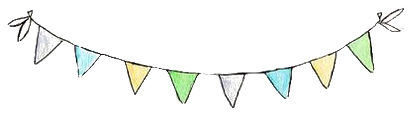 dinhphuong110993@gmail.com
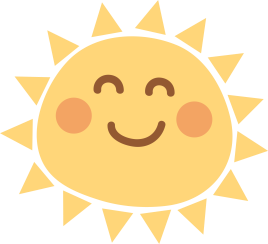 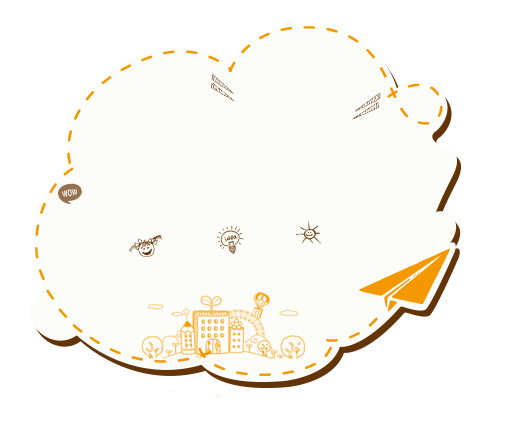 Khởi động
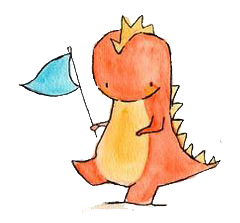 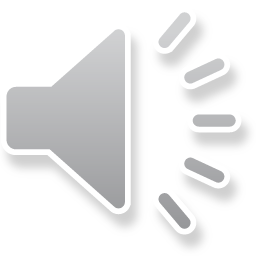 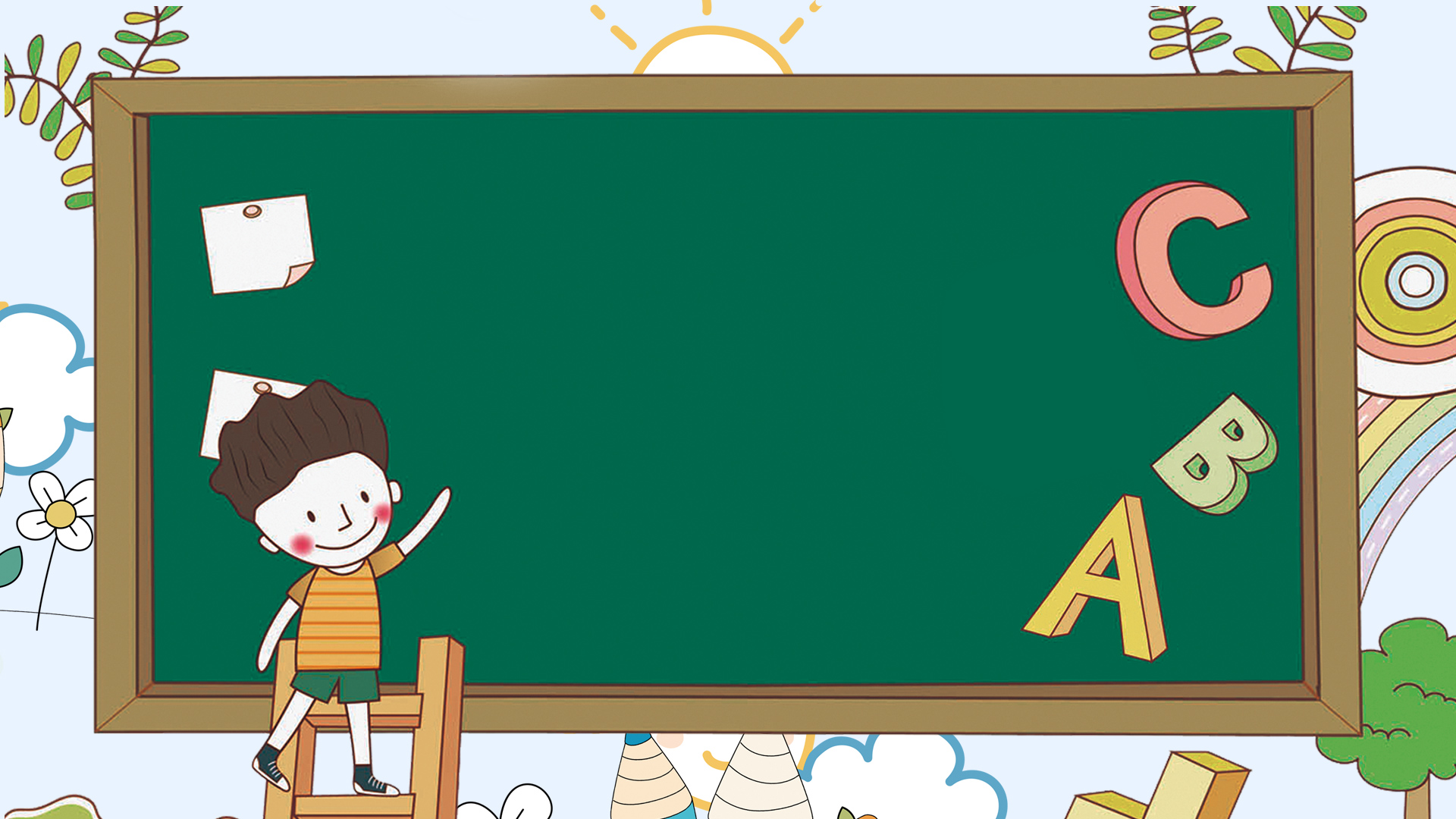 Góc sáng tạo
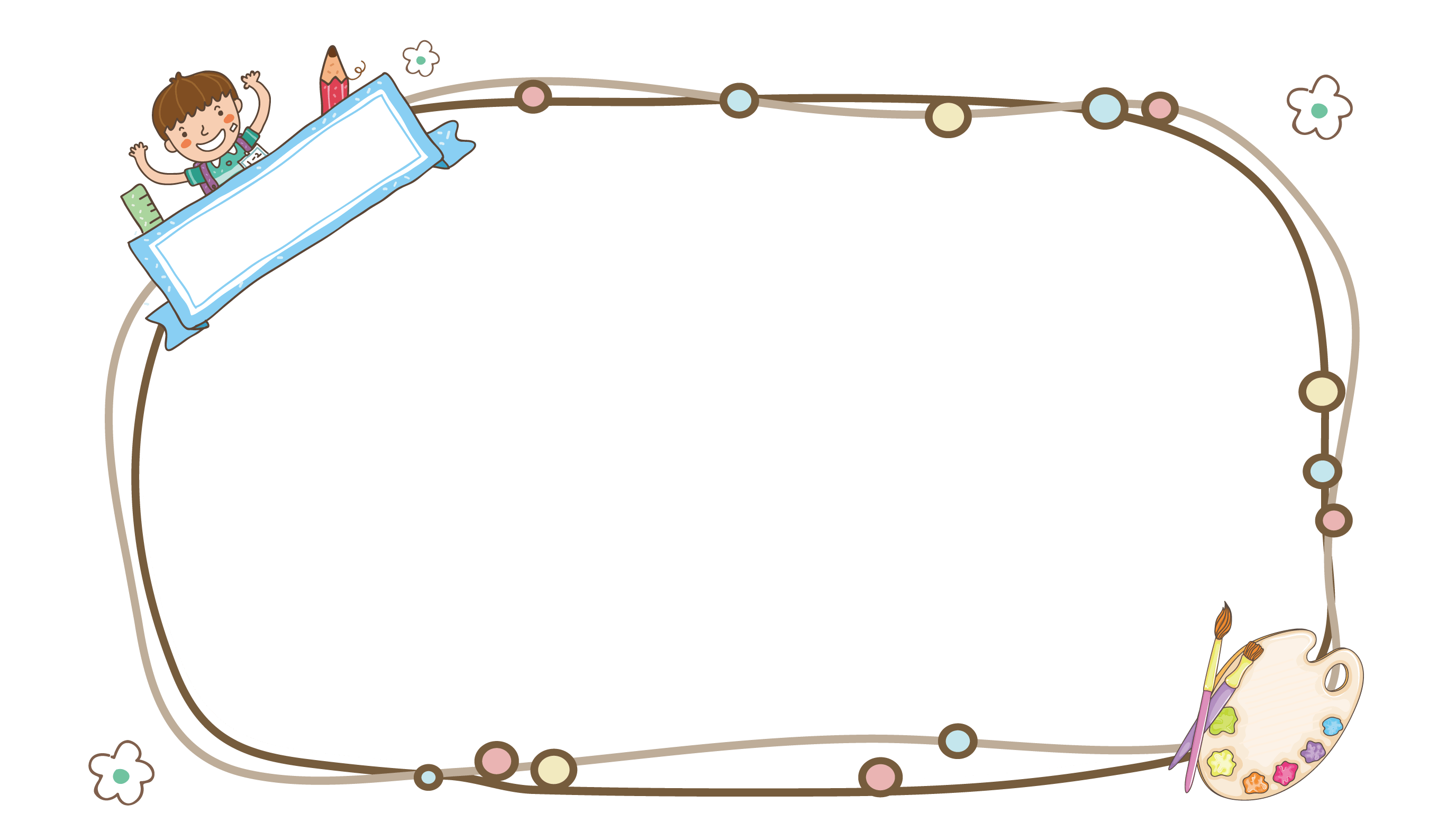 dinhphuong110993@gmail.com
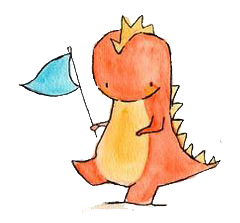 Bạn là ai?
Góc sáng tạo
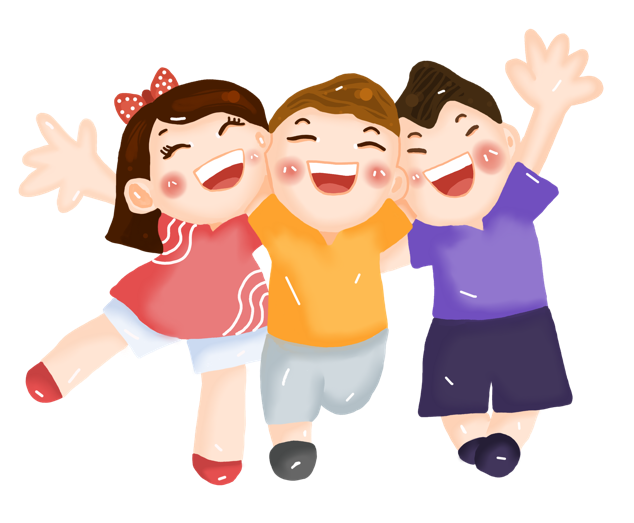 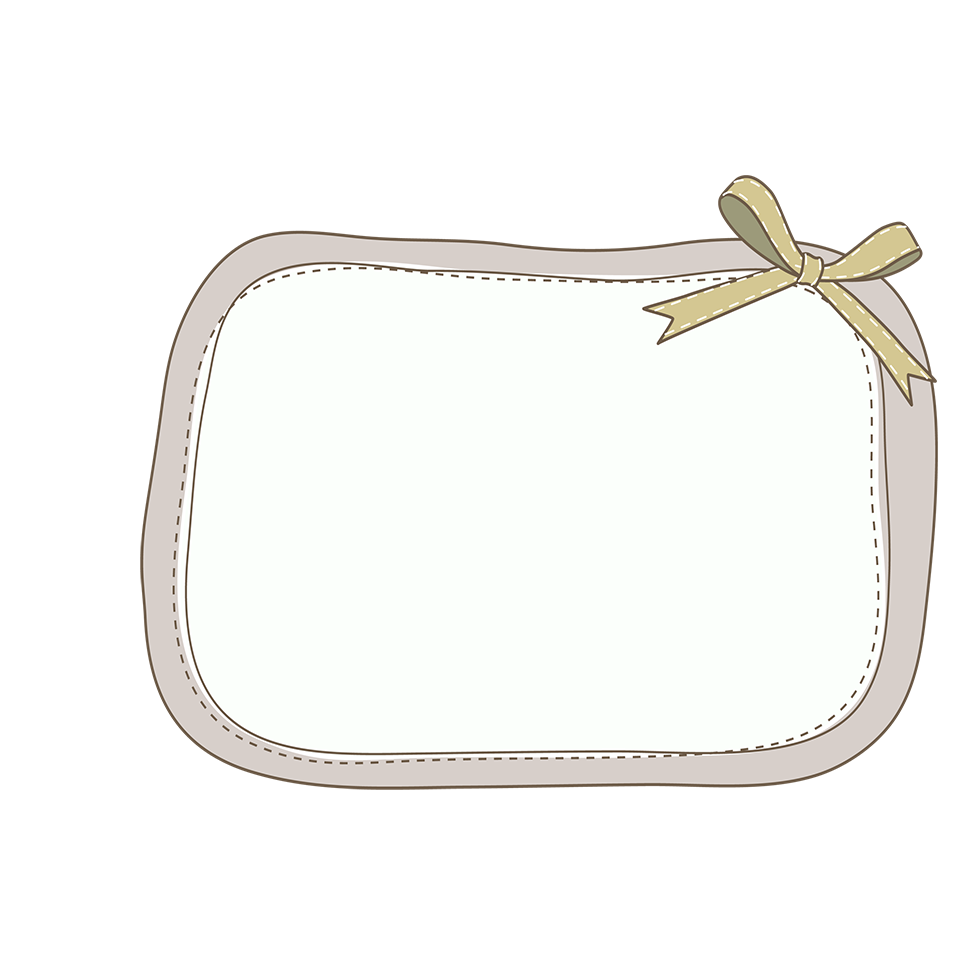 dinhphuong110993@gmail.com
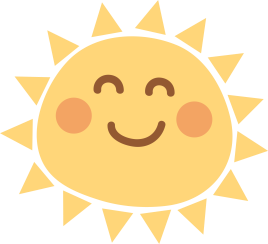 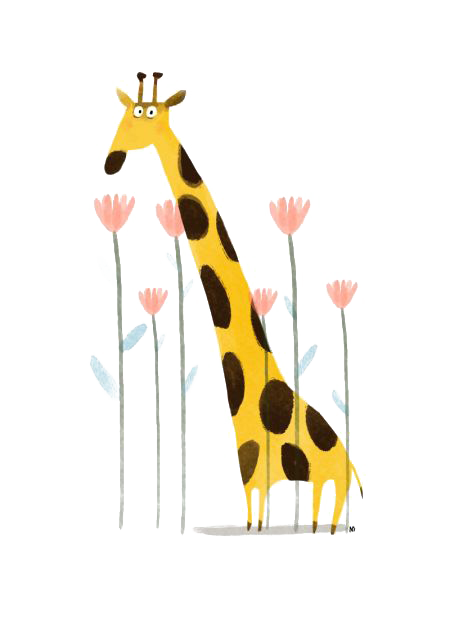 1. Dựa vào gợi ý từ bản tự thuật đã học, 
em hãy viết 4- 5 câu giới thiệu bản thân.
Hãy trang trí sản phẩm bằng tranh ảnh 
mà em sưu tầm, vẽ hoặc cắt dán
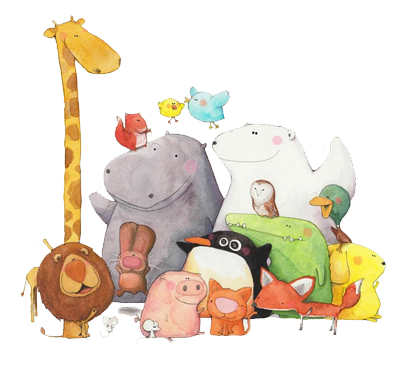 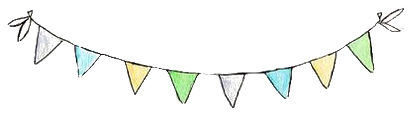 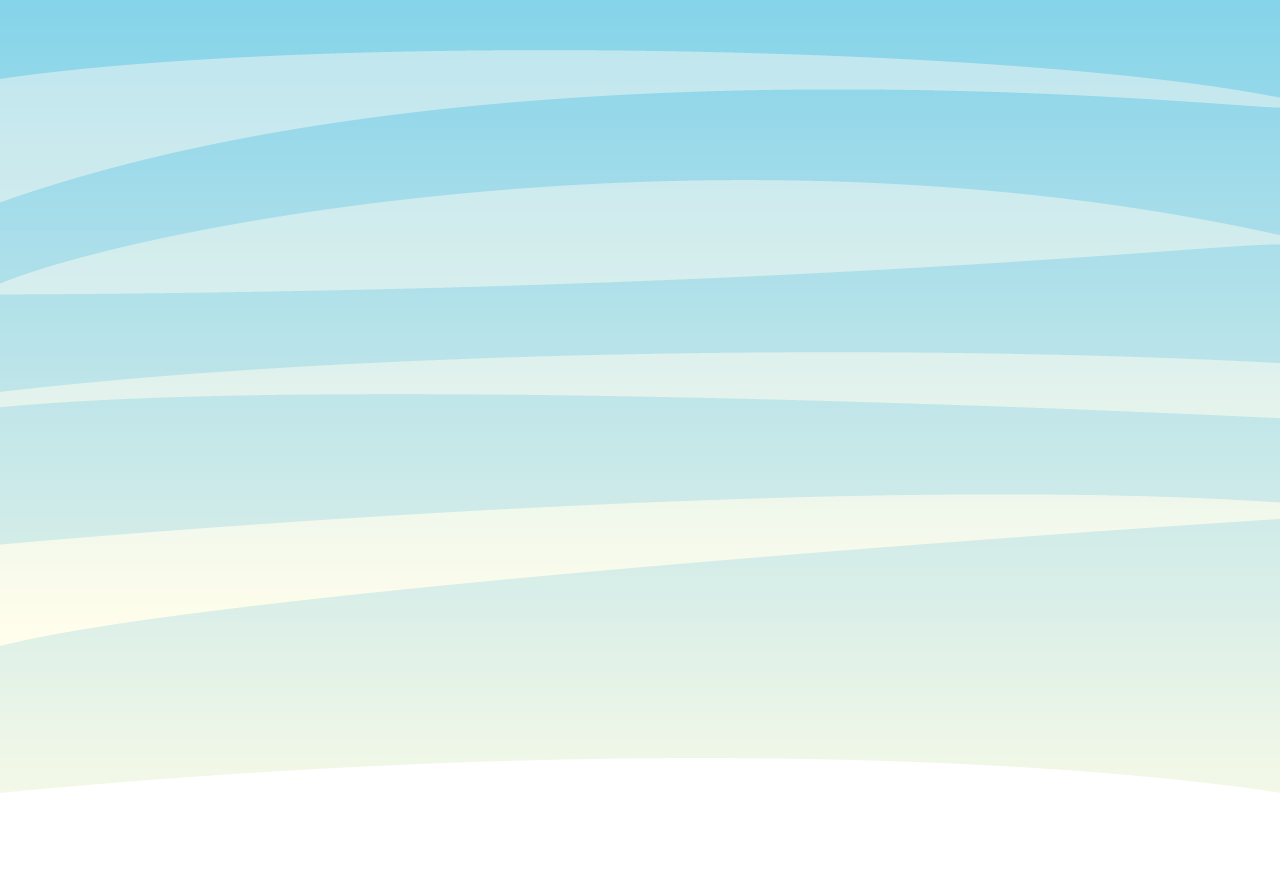 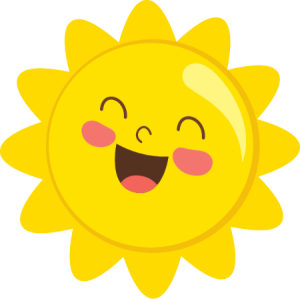 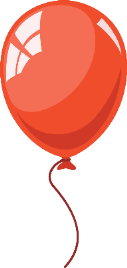 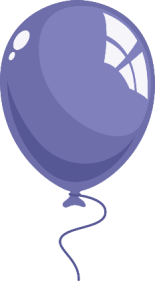 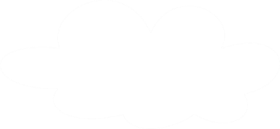 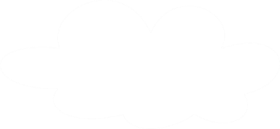 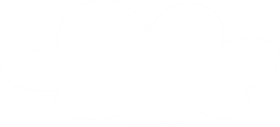 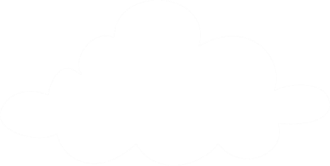 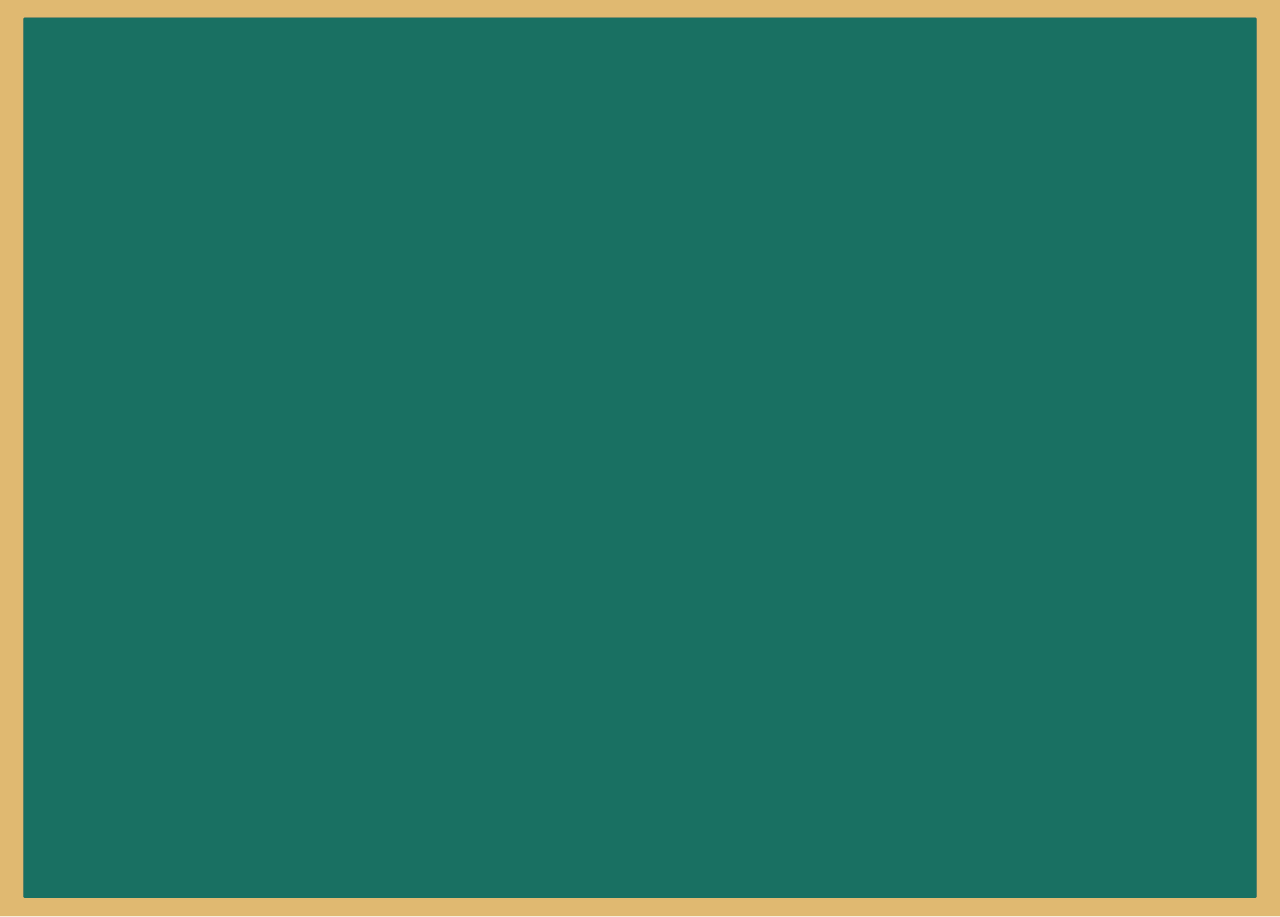 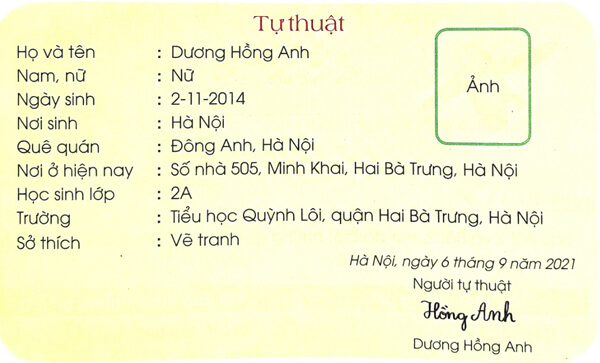 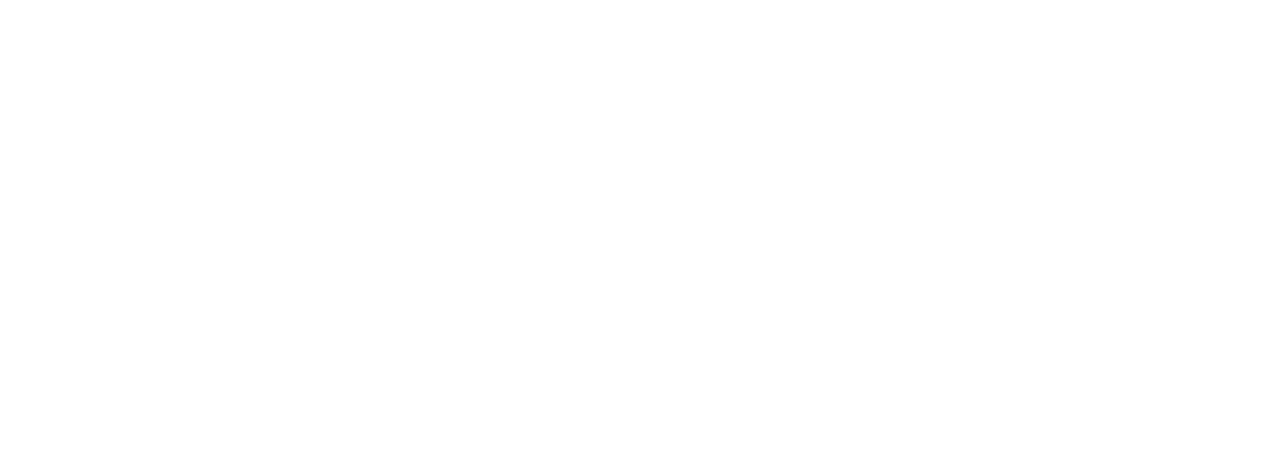 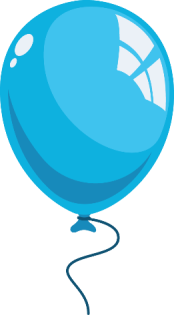 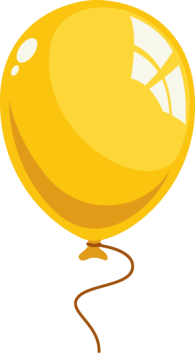 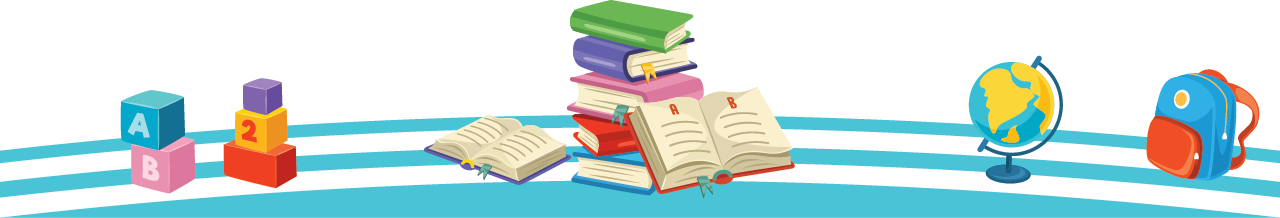 [Speaker Notes: Bài giảng thiết kế bởi: Hương Thảo - tranthao121004@gmail.com]
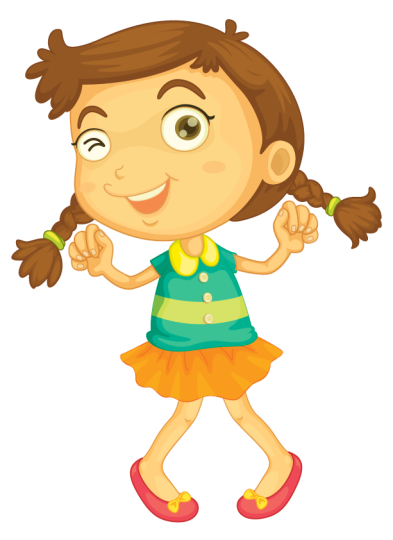 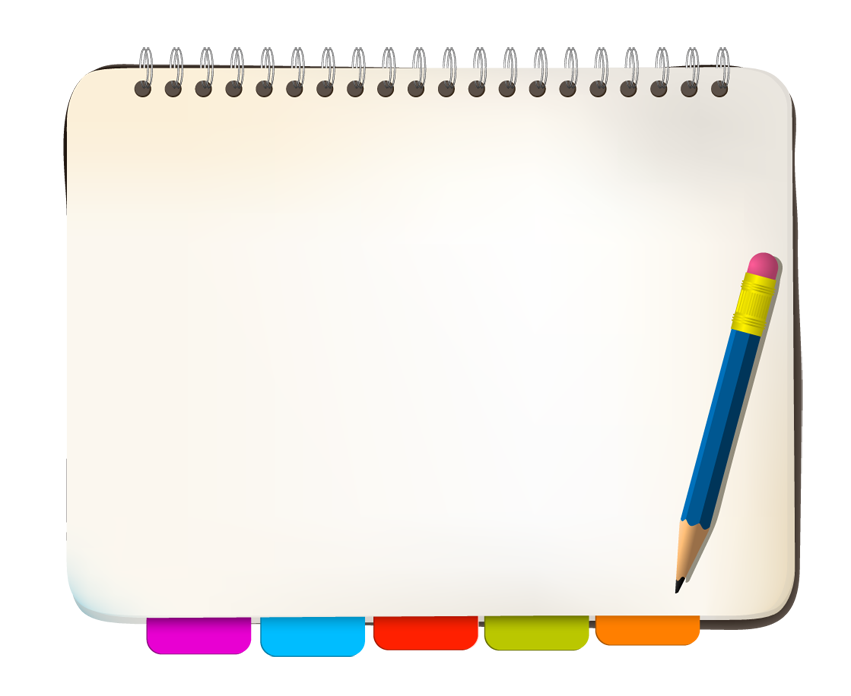 Mình tên là Trần Gia Minh. Mình sinh ngày 19 tháng 8 năm 2014. Mình sinh ra ở quê ngoại là tỉnh Bến Tre. Hiện nay mình sống cùng bố mẹ ở thành phố Hải Phòng. Năm nay, mình là học sinh lớp 2A1 trường tiểu học Hai Bà Trưng. Sở thích của mình là lắp ráp các mô hình xe ô tô và máy bay. Rất vui được làm quen với các bạn.
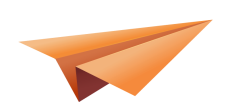 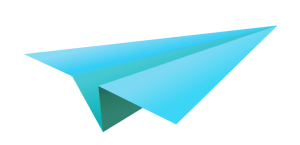 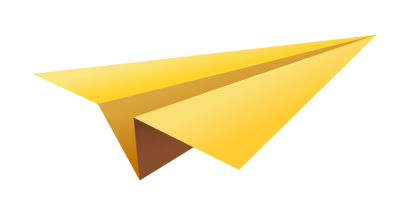 [Speaker Notes: Bài giảng thiết kế bởi: Hương Thảo - tranthao121006@gmail.com]
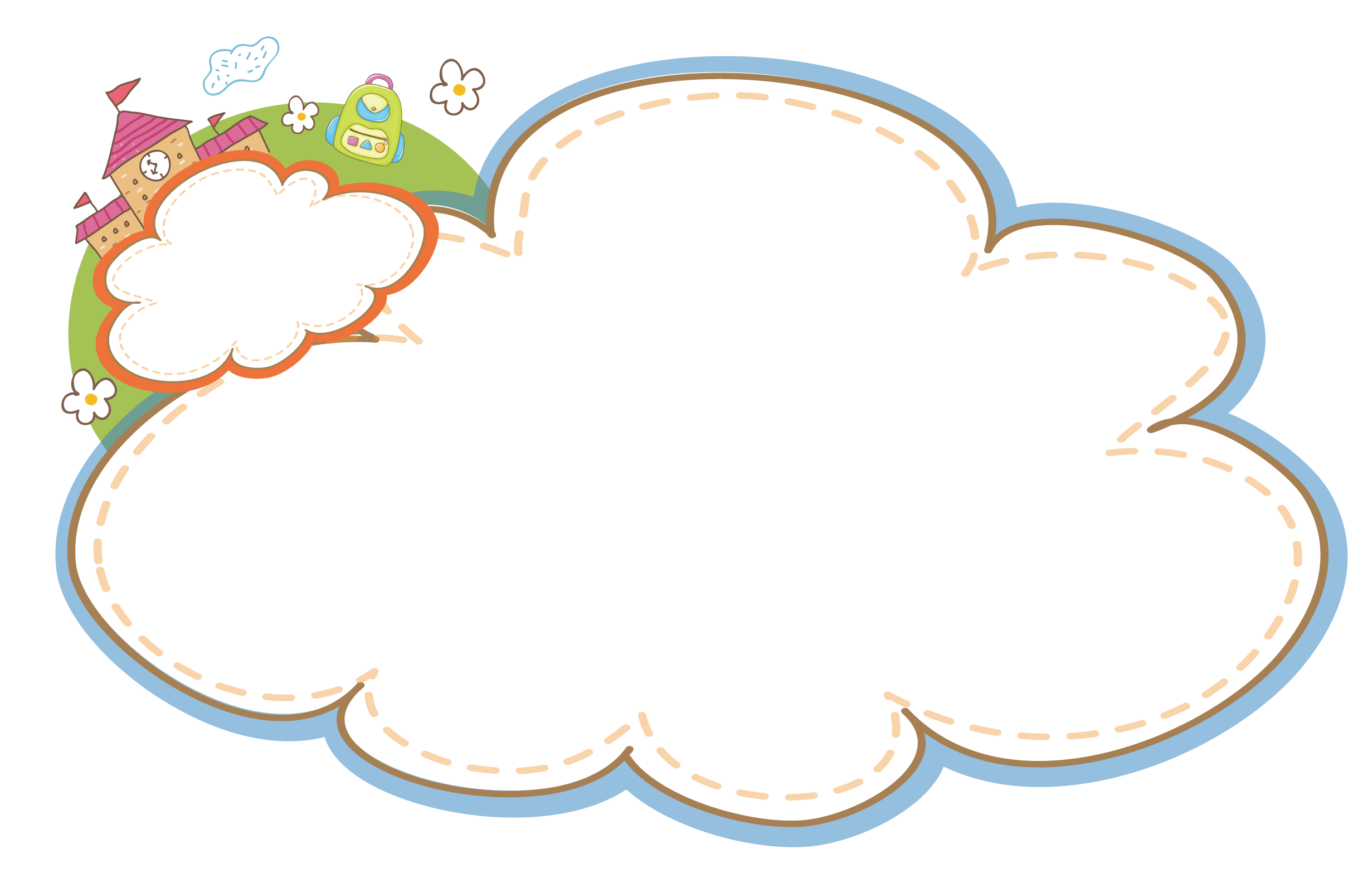 2. Các tổ nhóm bình chọn sản phẩm có nội dung hay, tranh ảnh đẹp
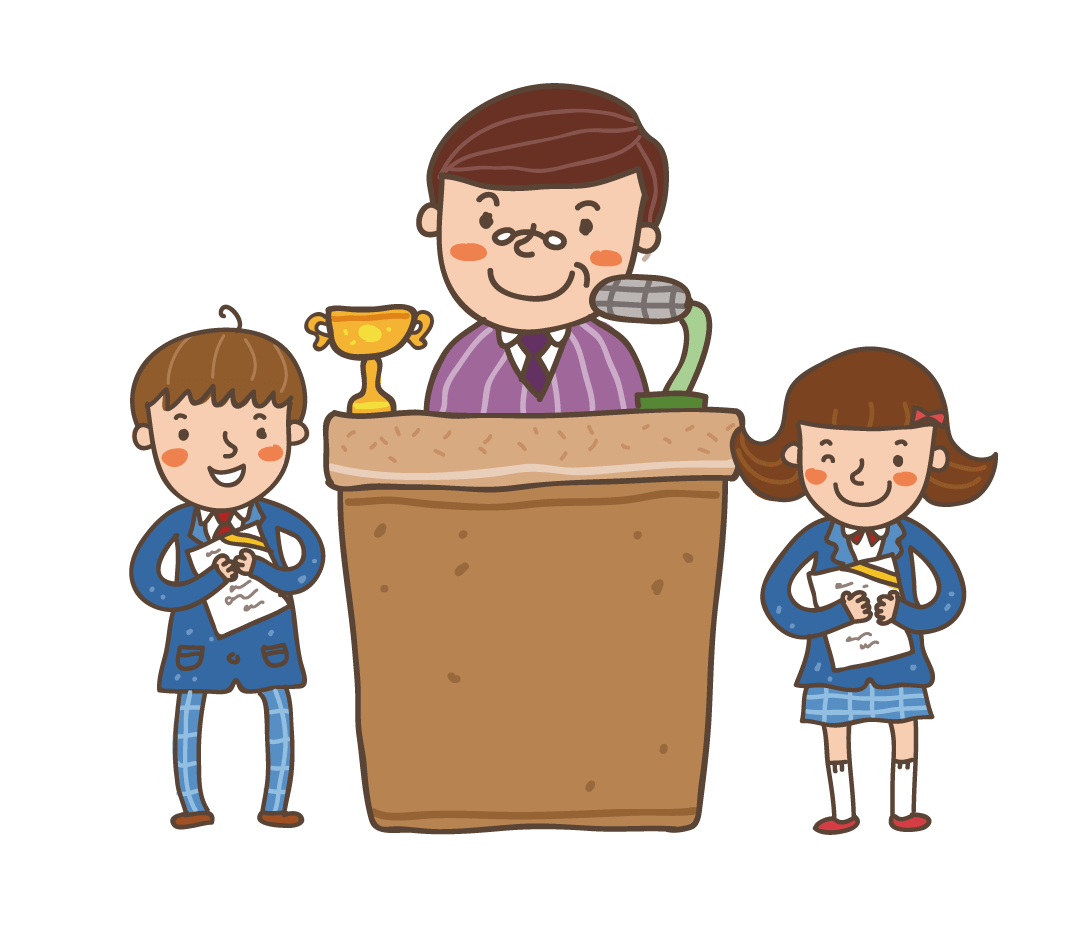 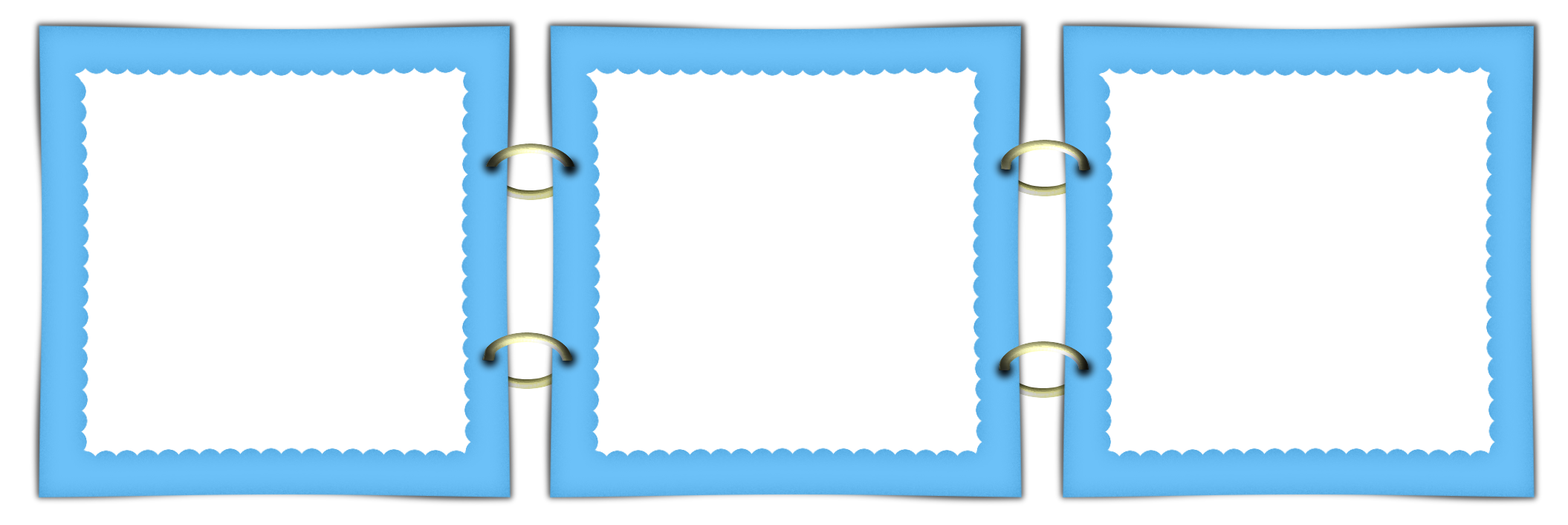 Nội dung
Sáng tạo
Hình thức
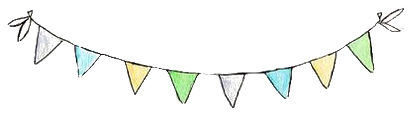 dinhphuong110993@gmail.com
Tiêu chí bình chọn
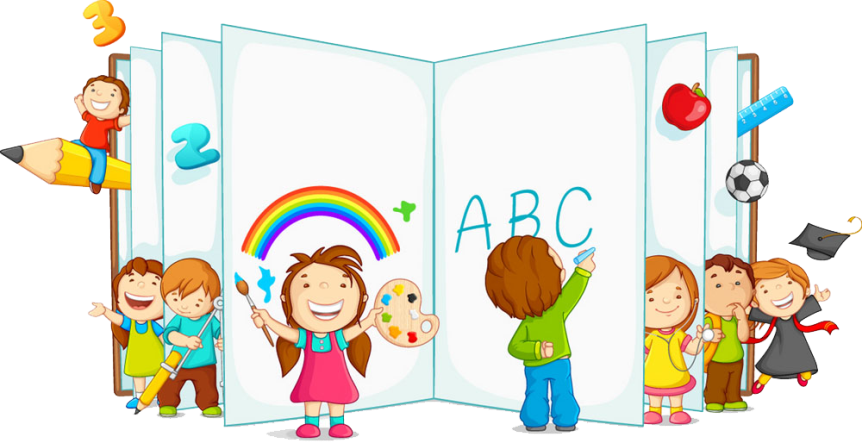 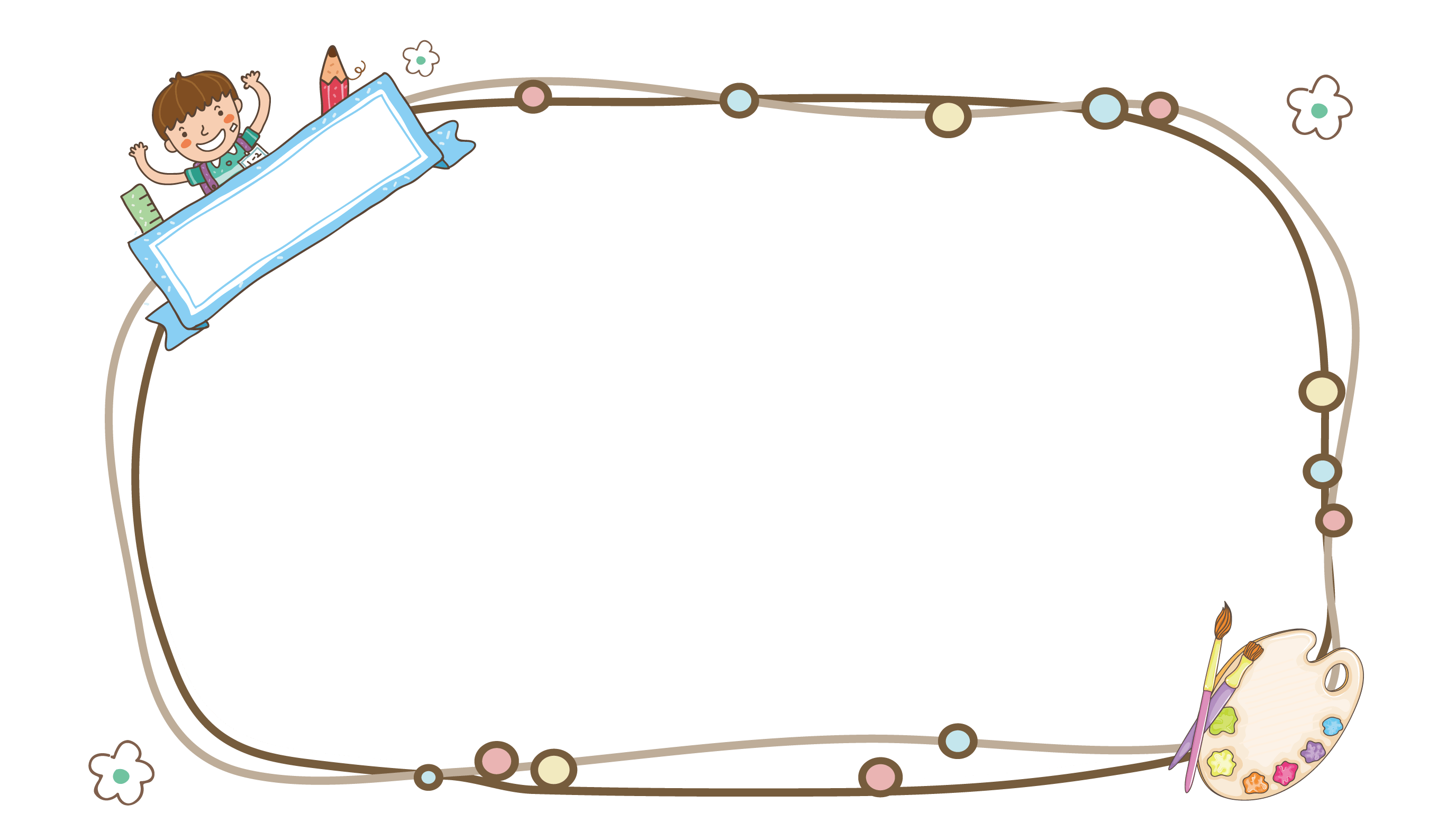 dinhphuong110993@gmail.com
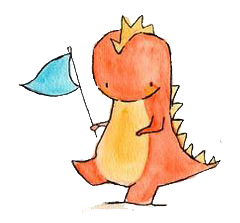 Góc sáng tạo
3.Giới thiệu sản phẩm được bình chọn trước lớp
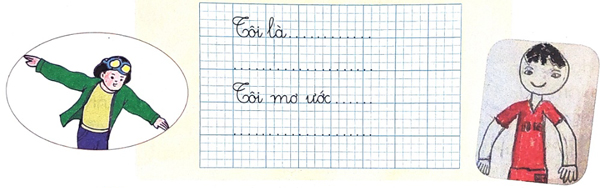 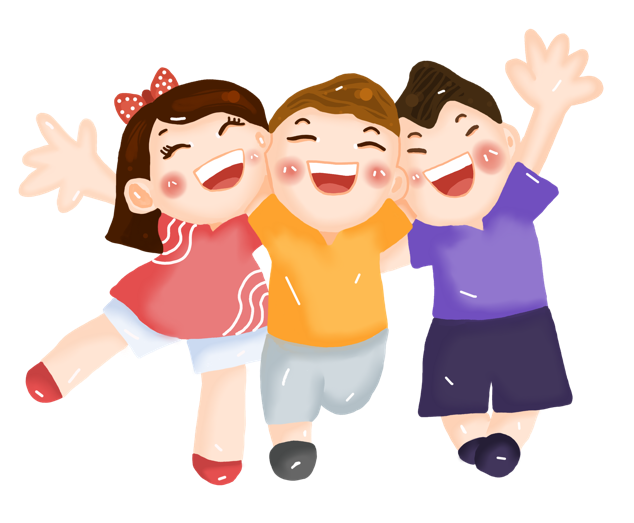 dinhphuong110993@gmail.com
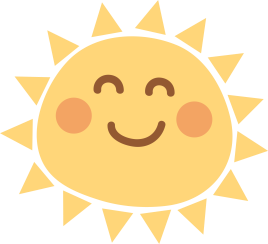 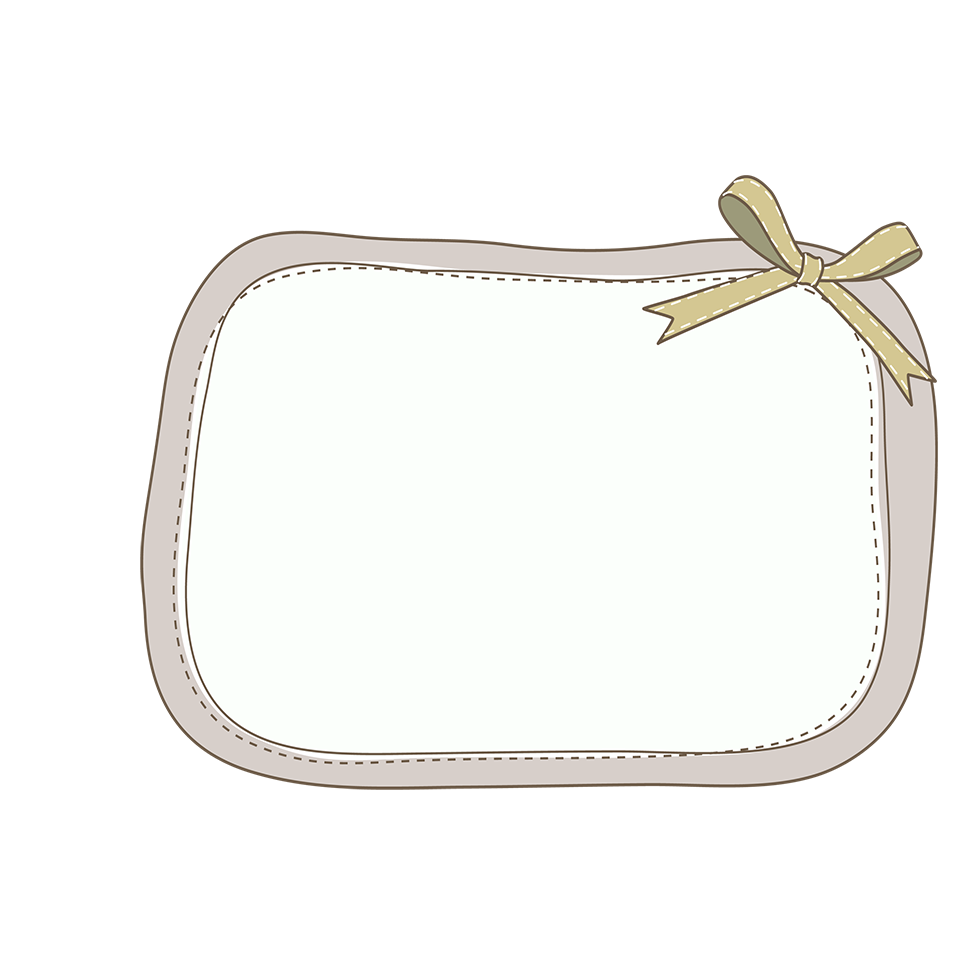 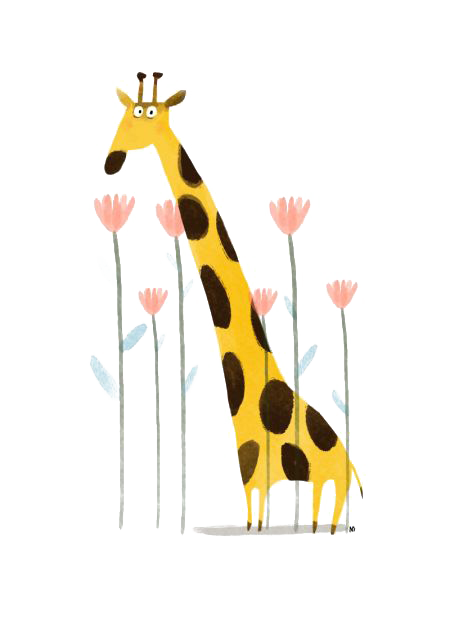 Củng cố
 bài học
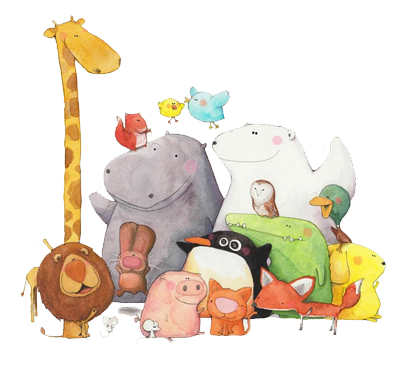 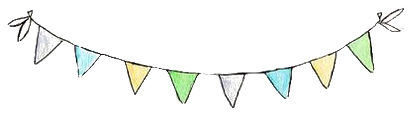